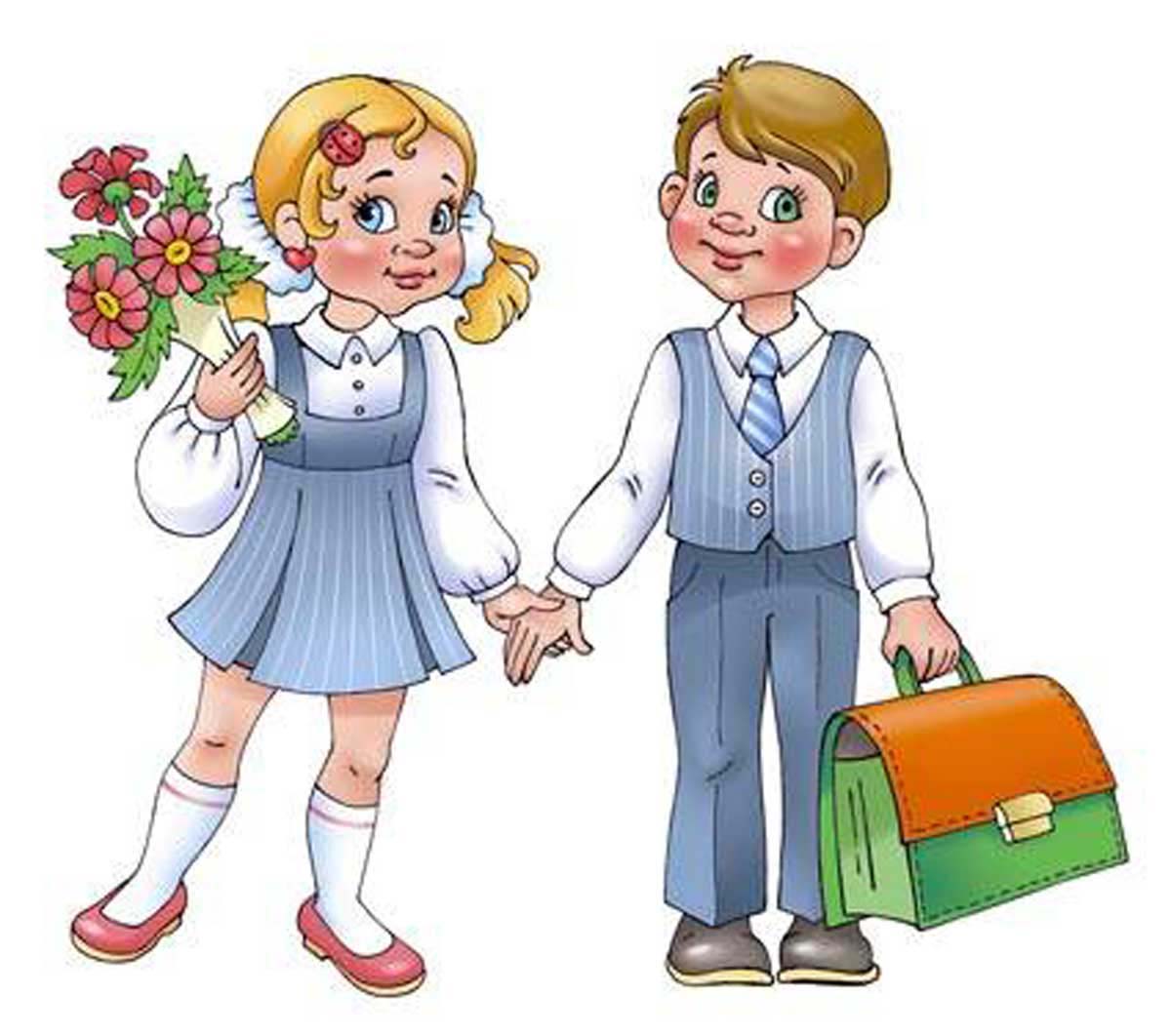 Наш класс…
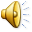 5-Б Класс
Классный руководитель
Калин Т. П.
Наша родная школа
1 сентября
Мы всегда вместе…
Мы старательно учимся, познавая все новое…
В музее боевой славы
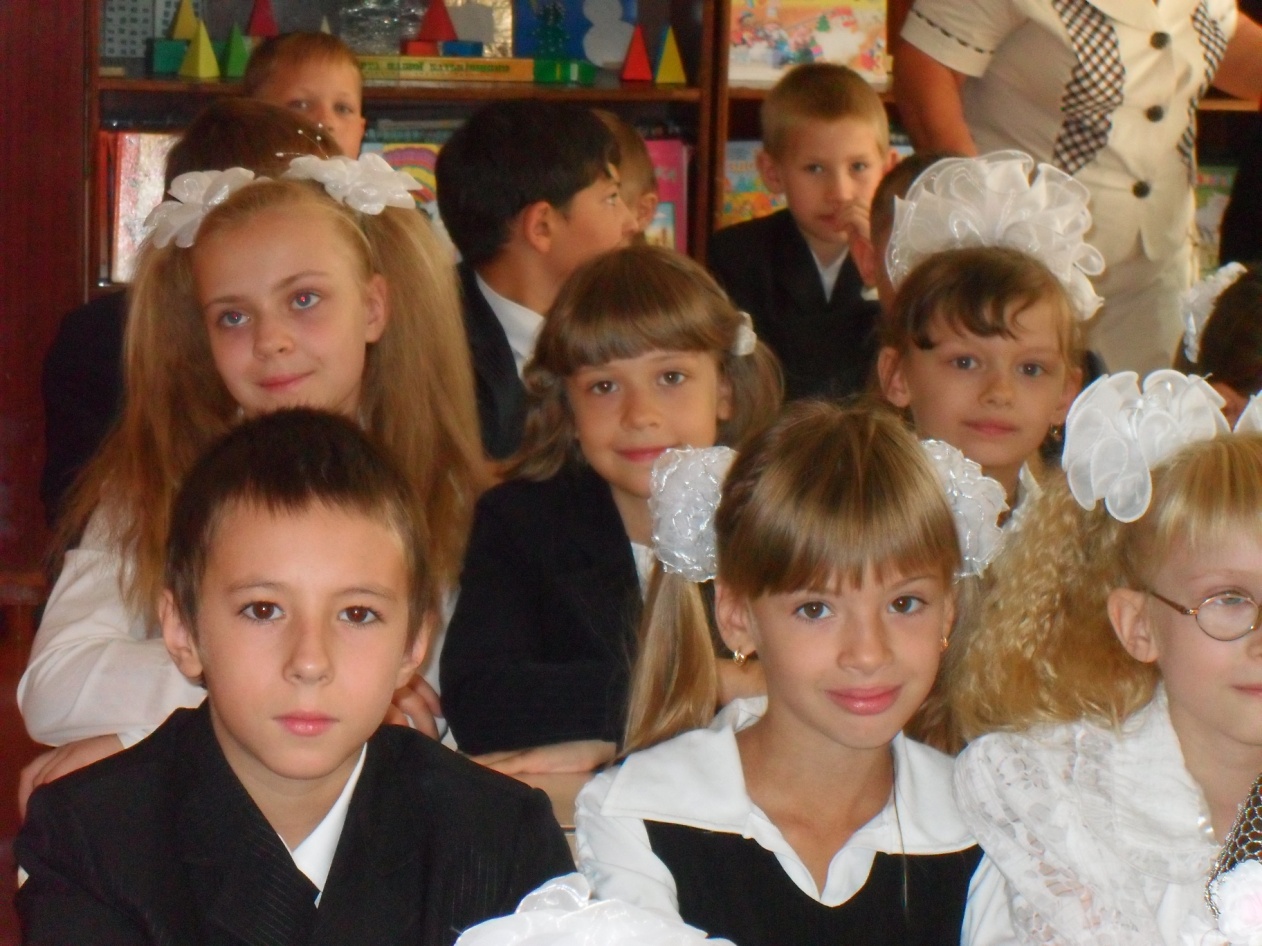 Мы умеем дружить
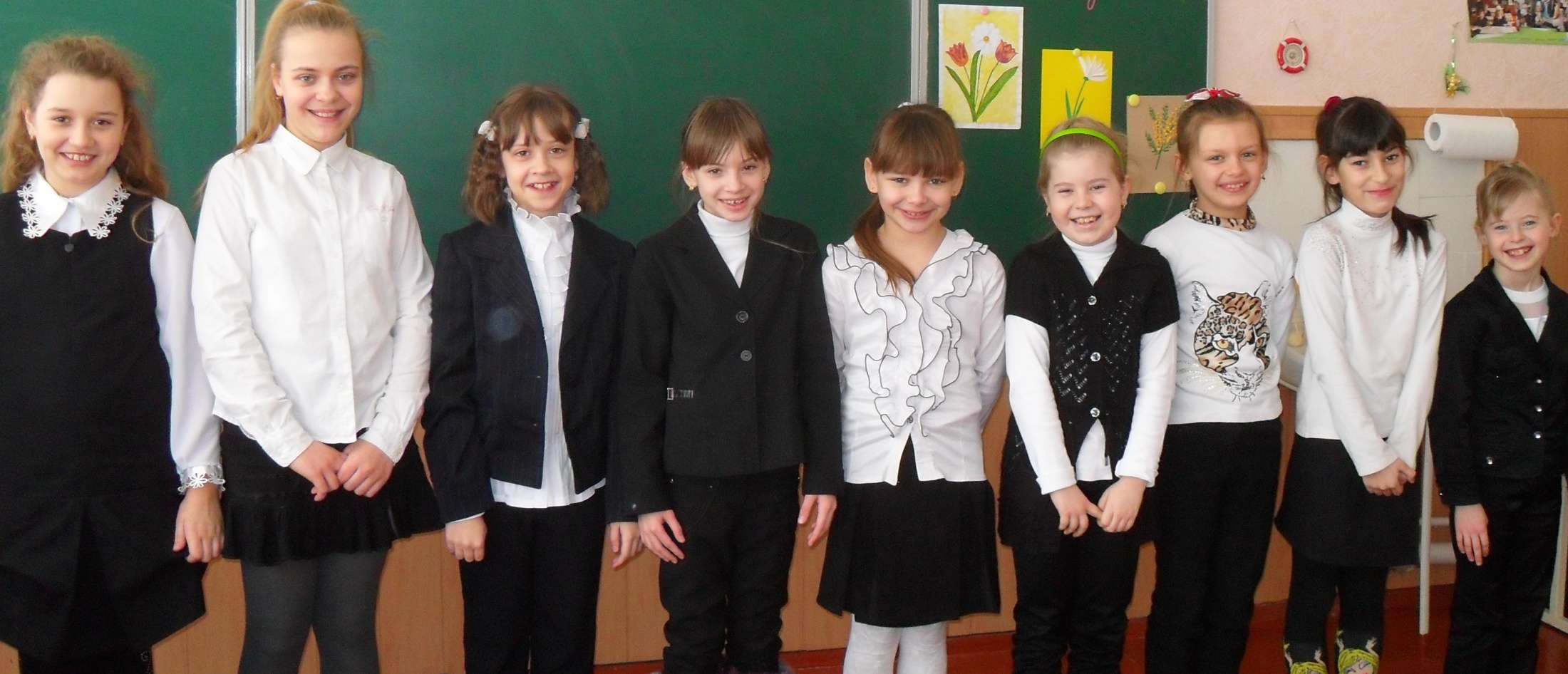 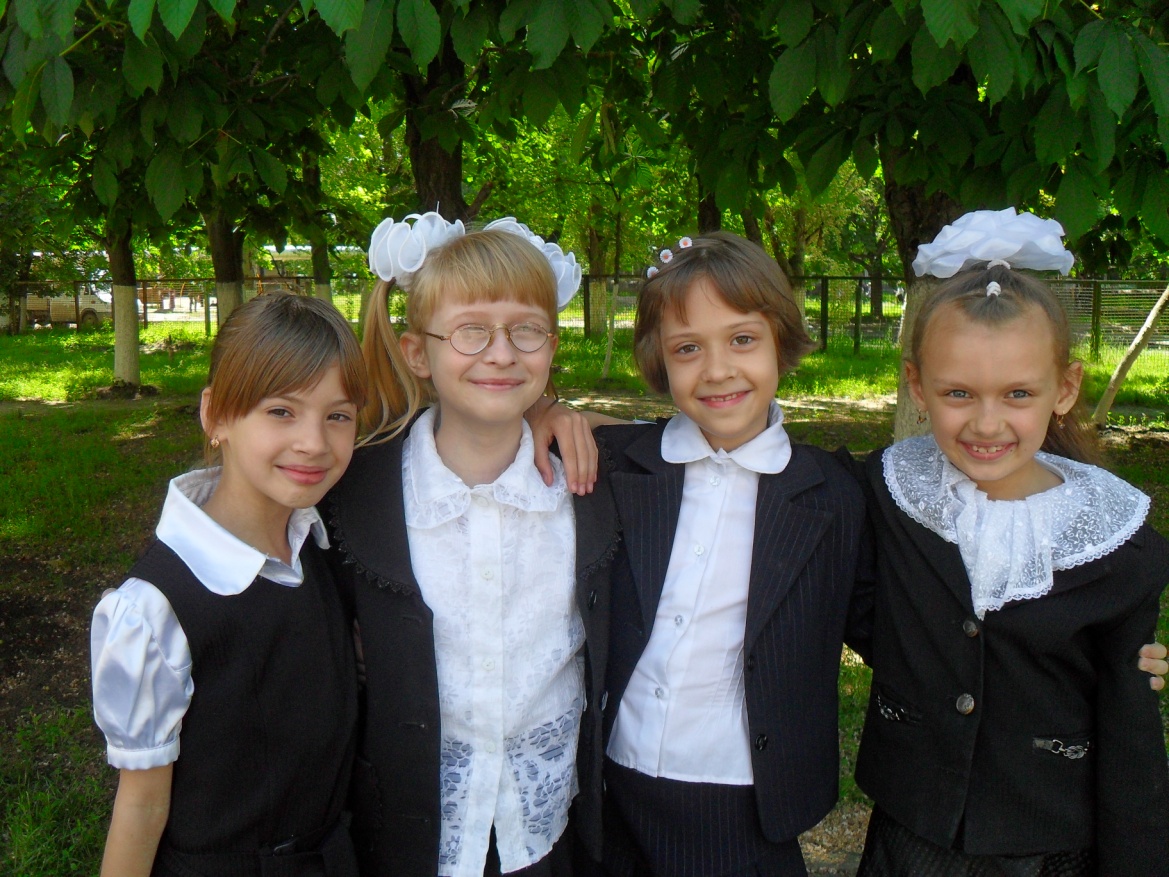 1
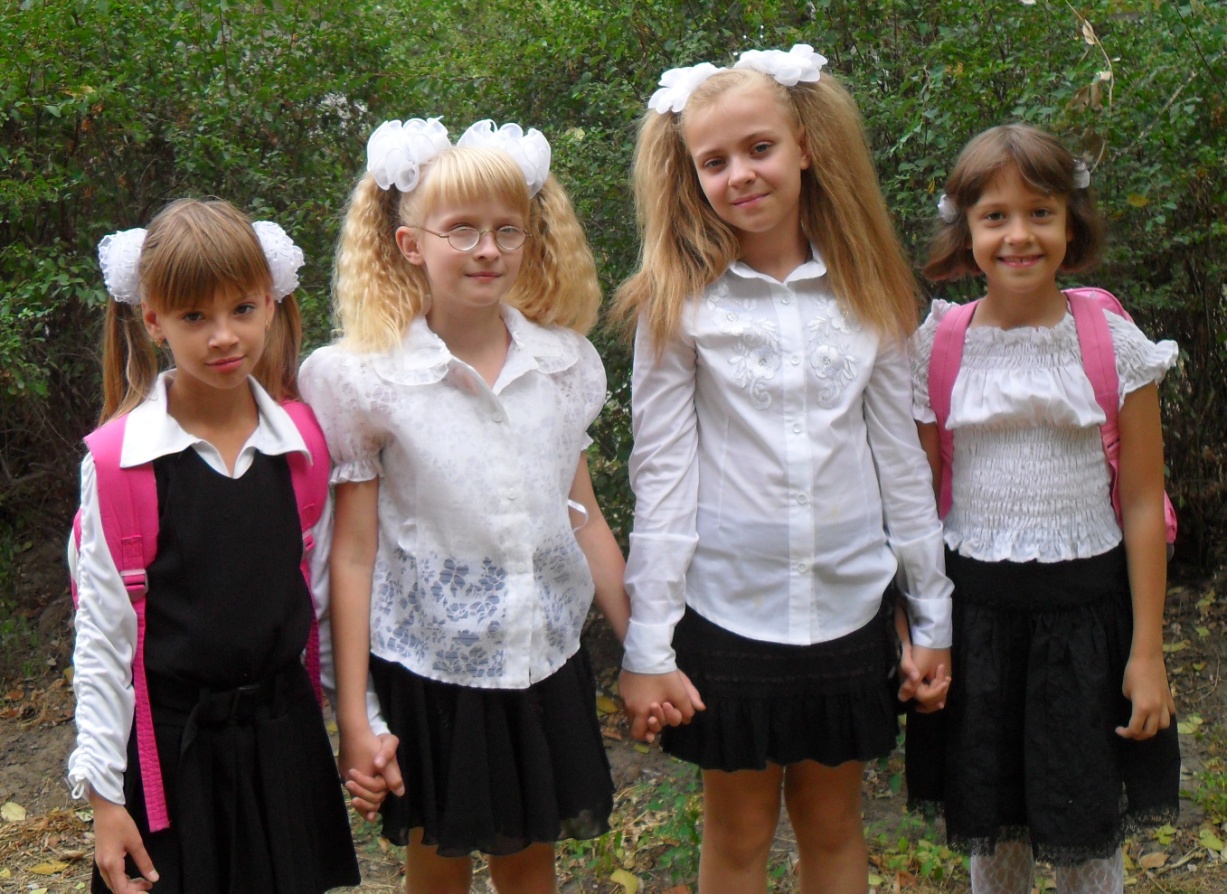 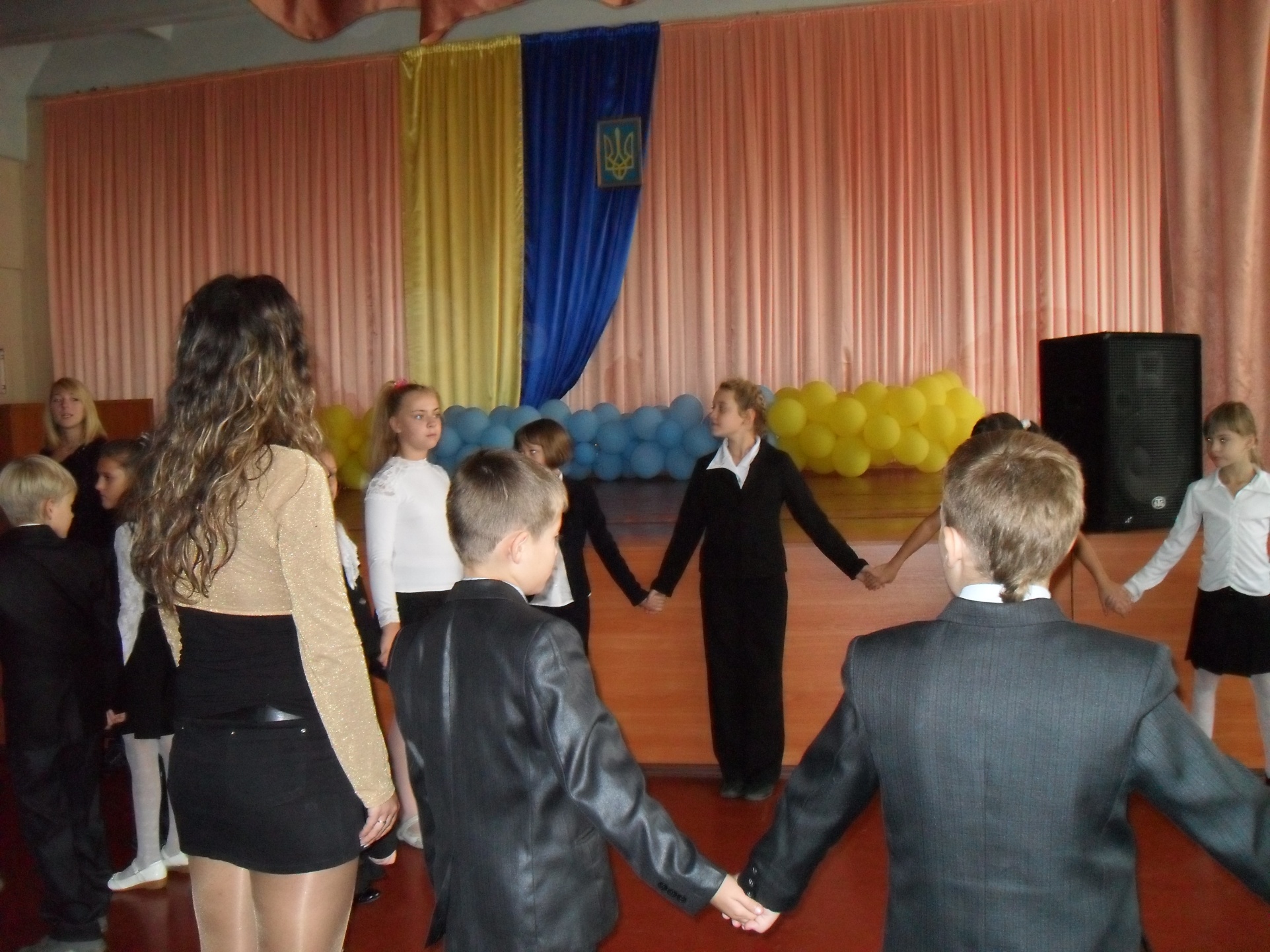 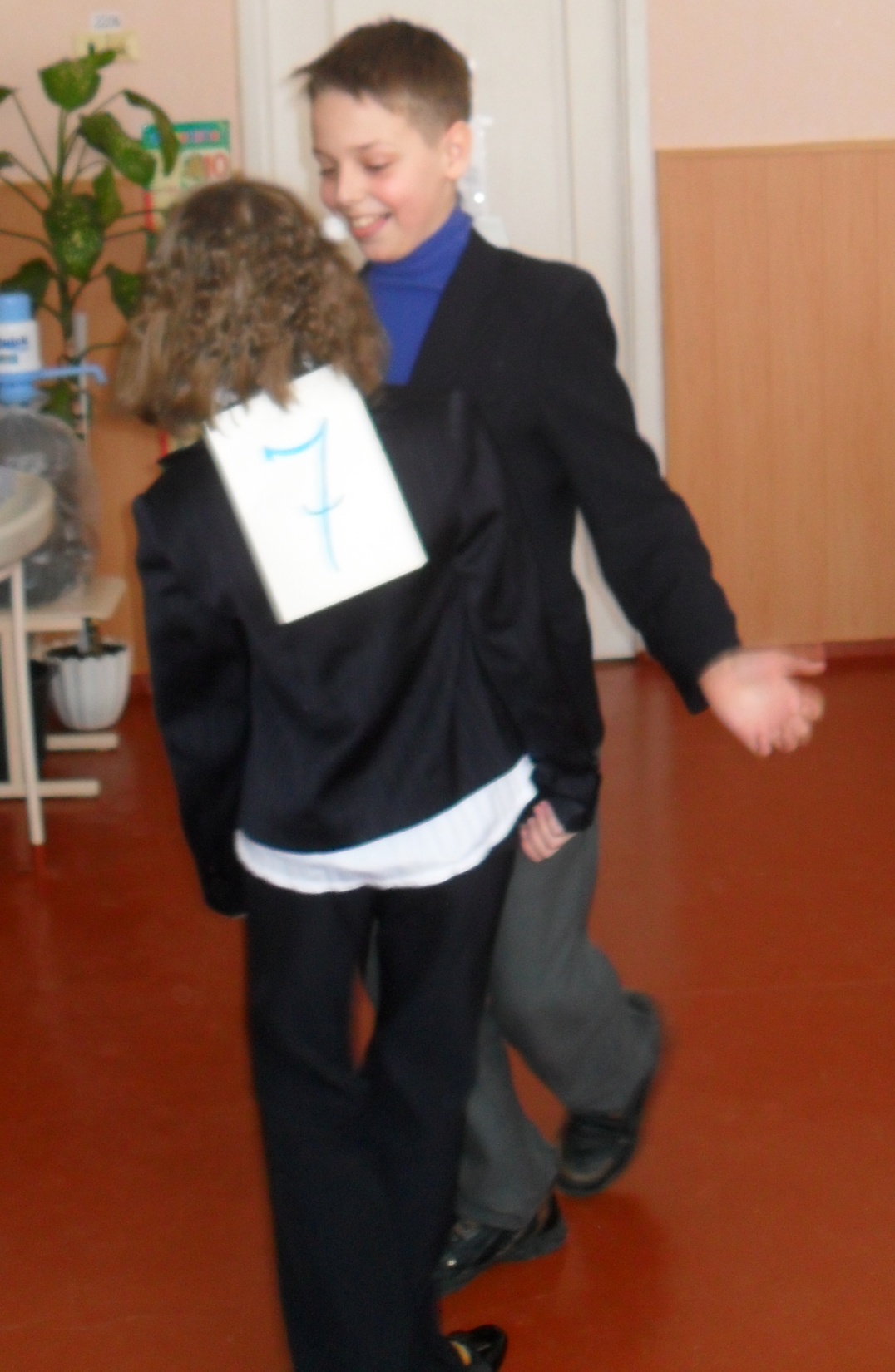 Мы играем
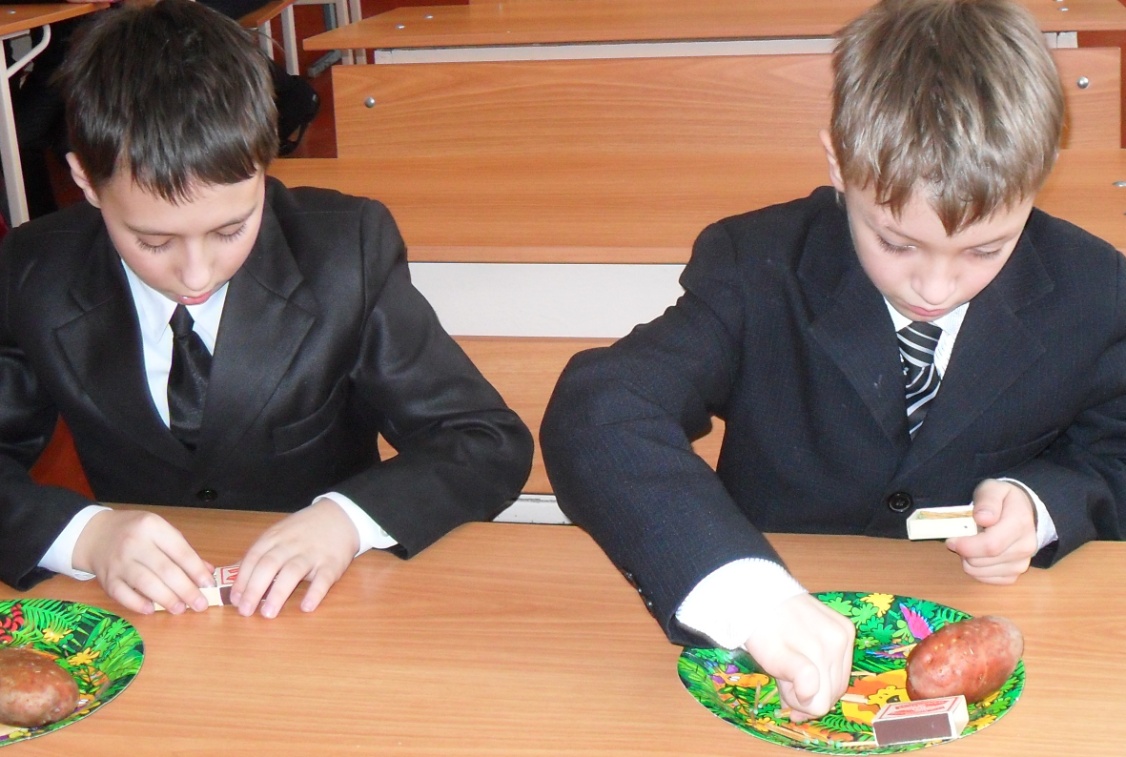 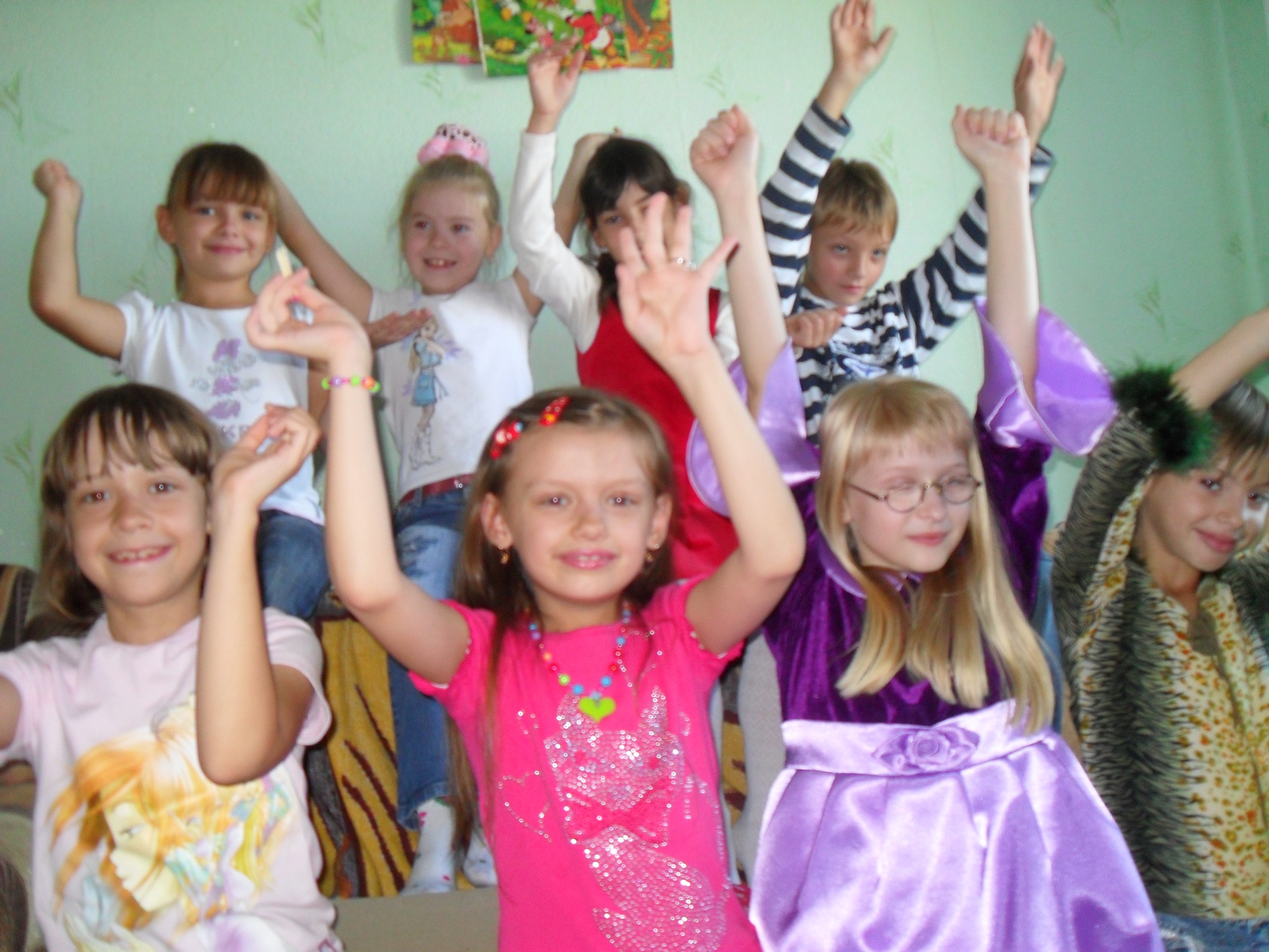 И веселимся
Мы поем хором
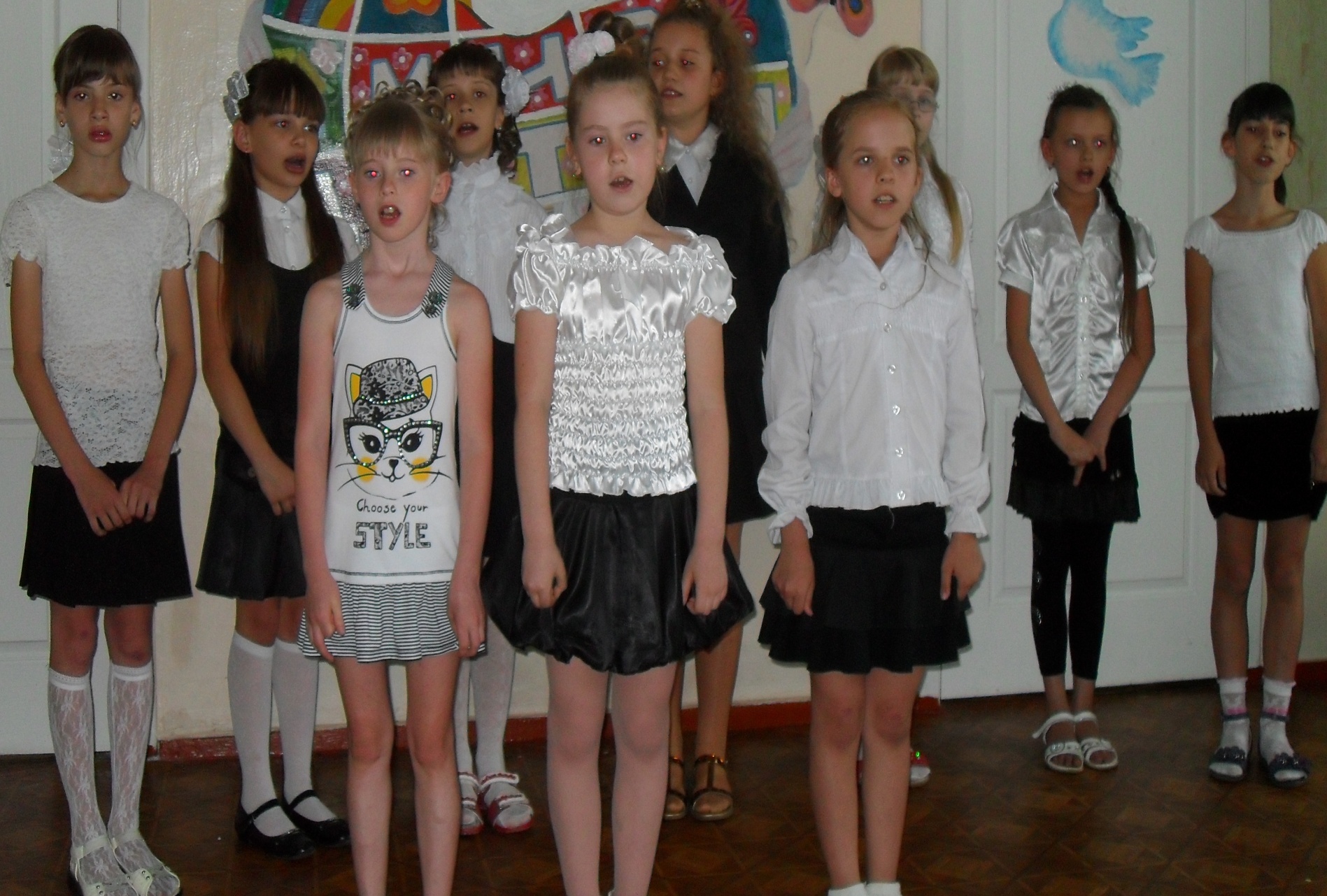 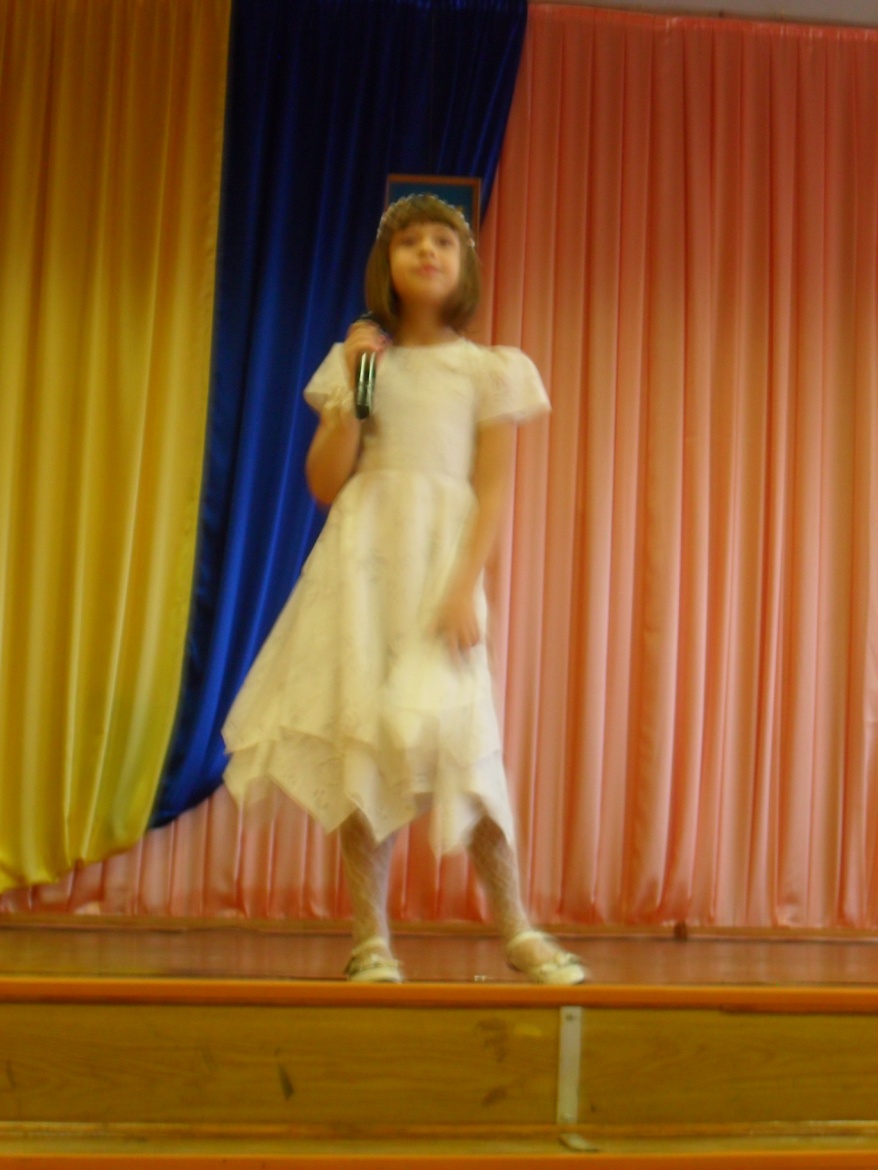 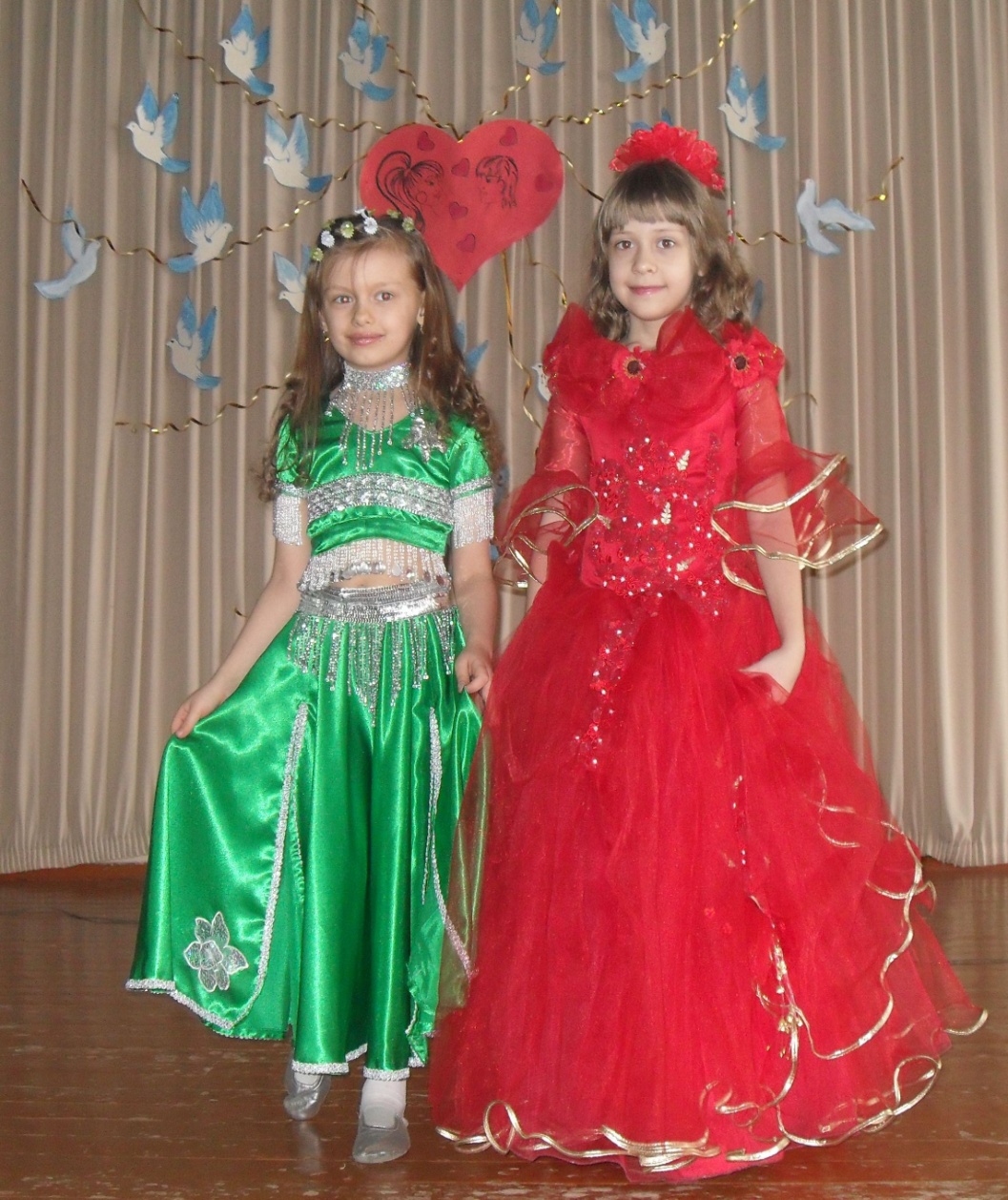 Выступаем на концертах
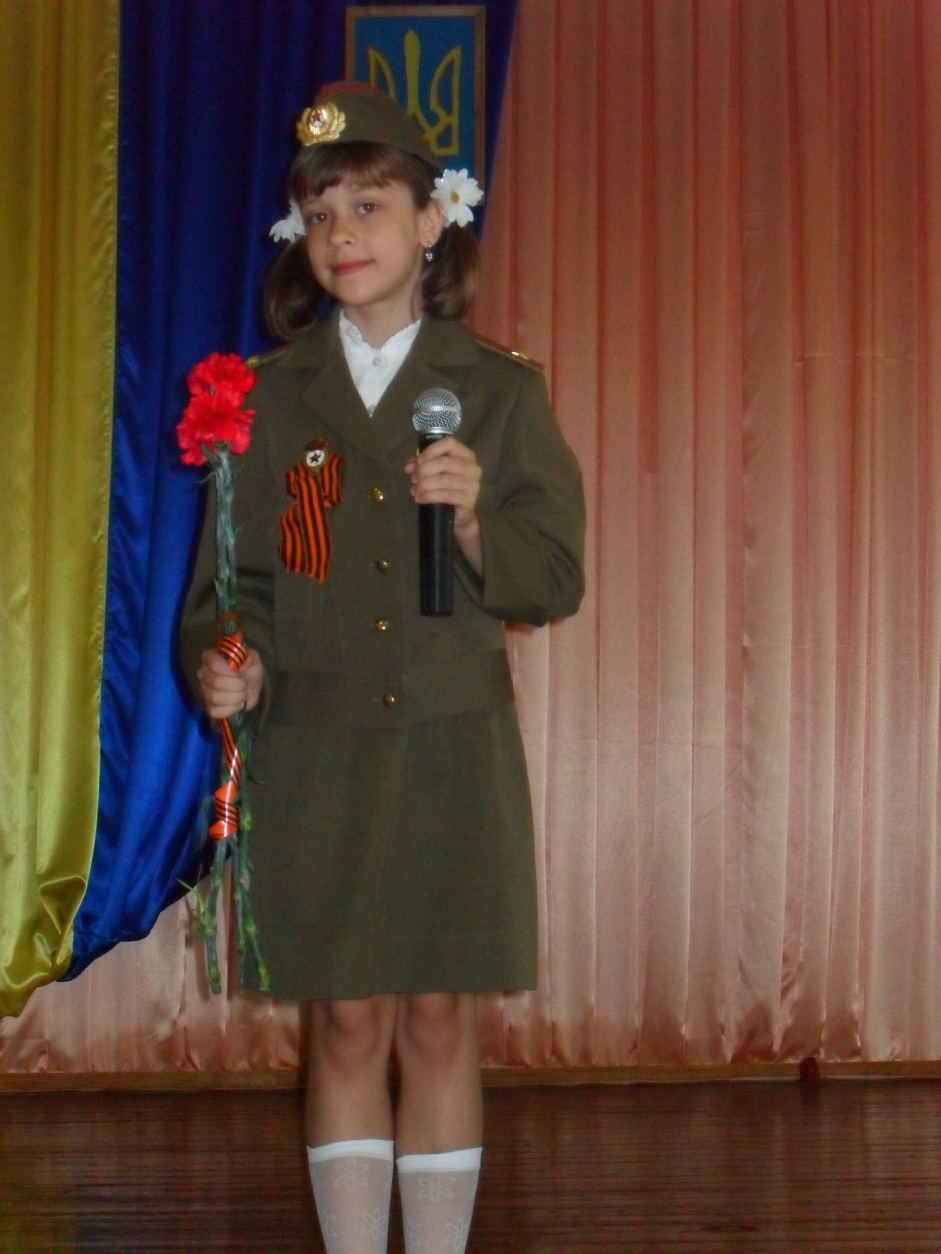 Наши мероприятия и праздники
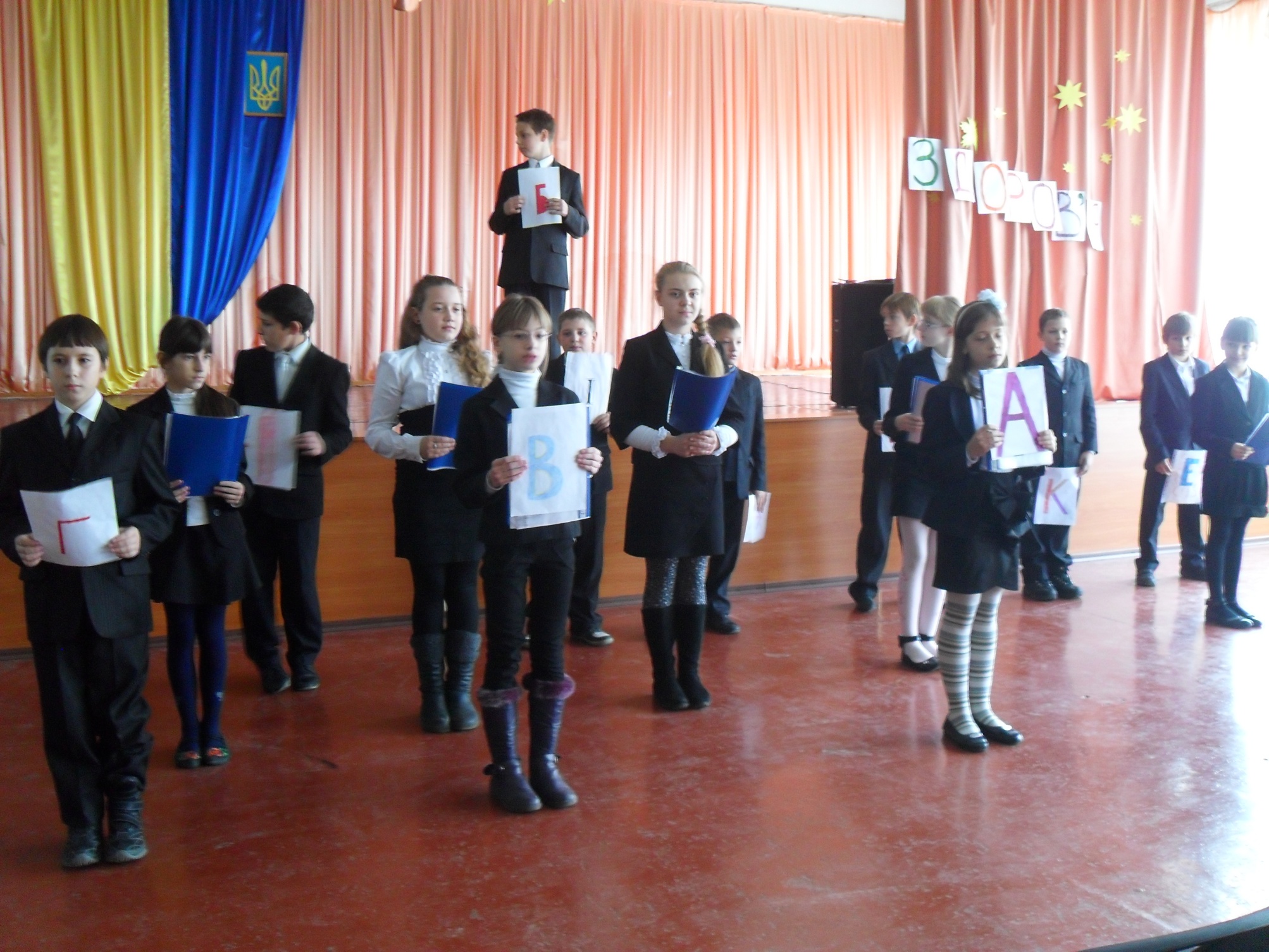 Азбука здоровья
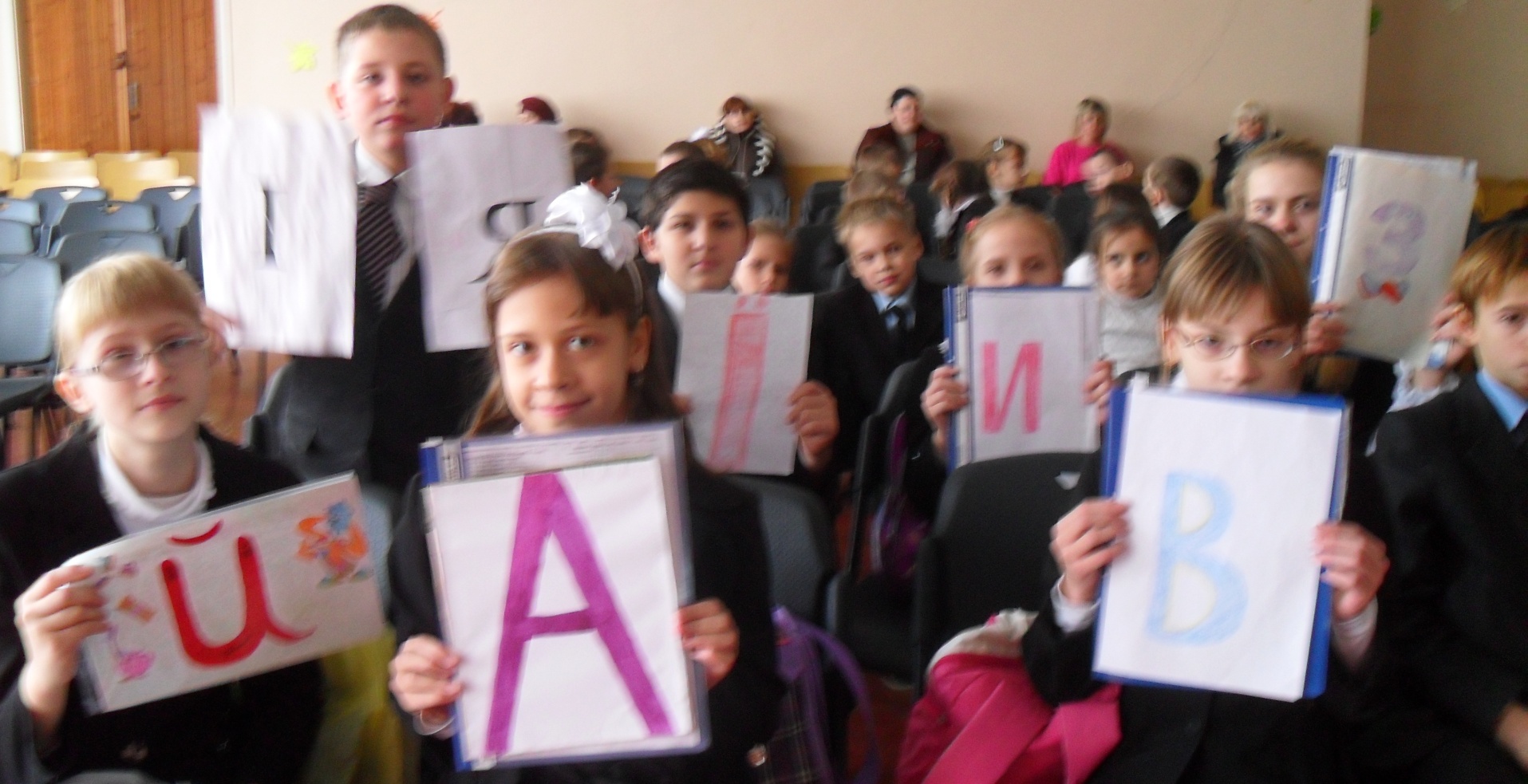 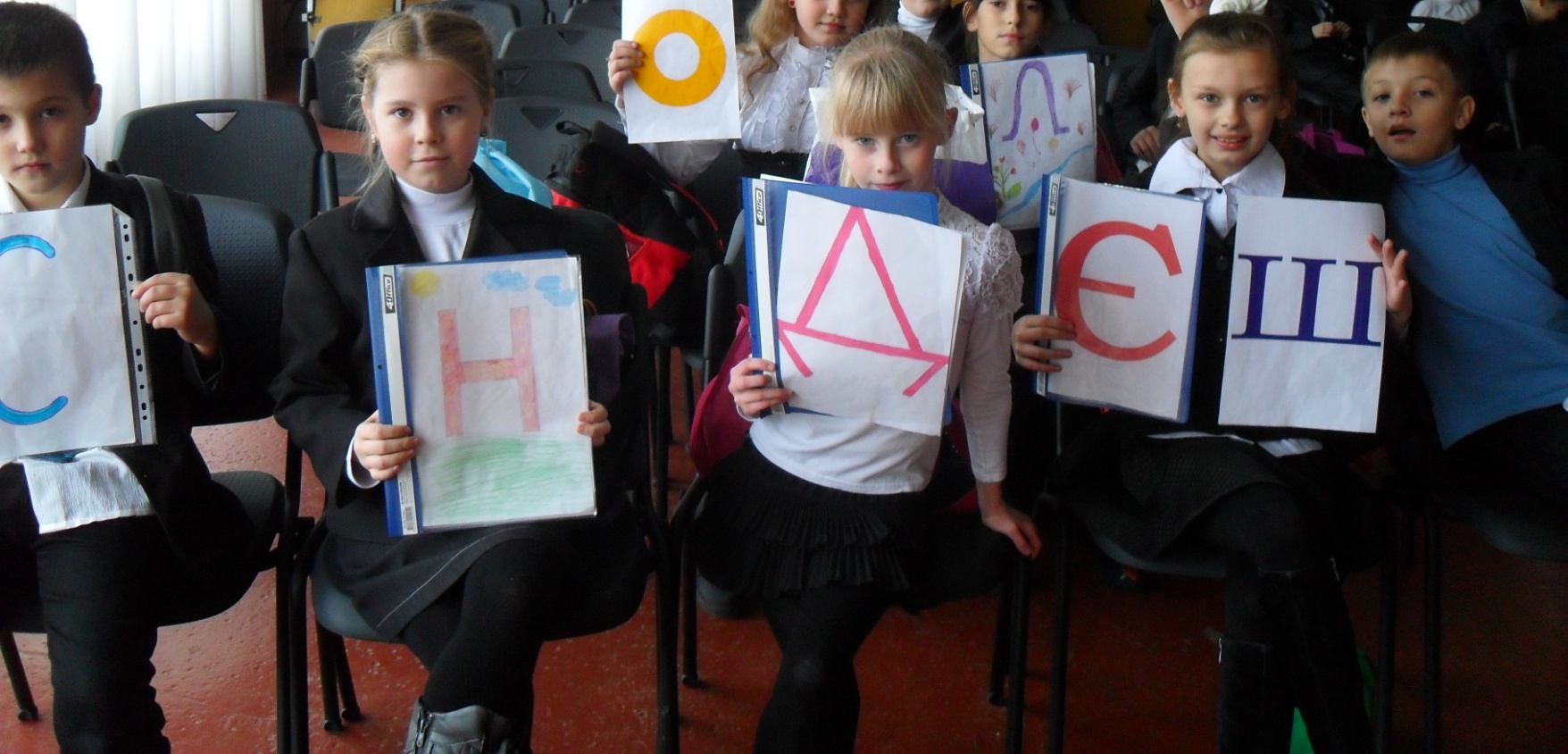 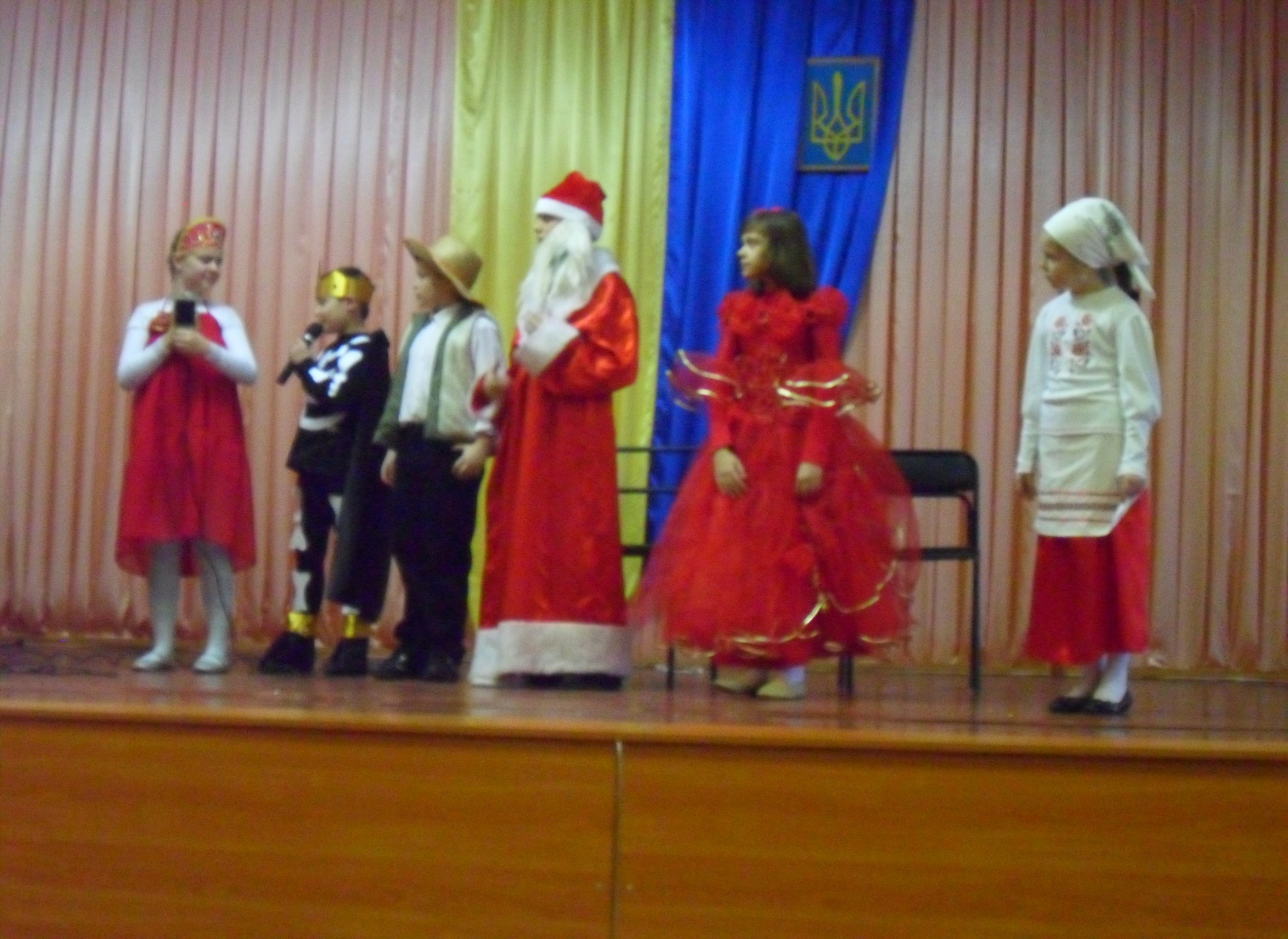 Мы актеры в новогодней сказке
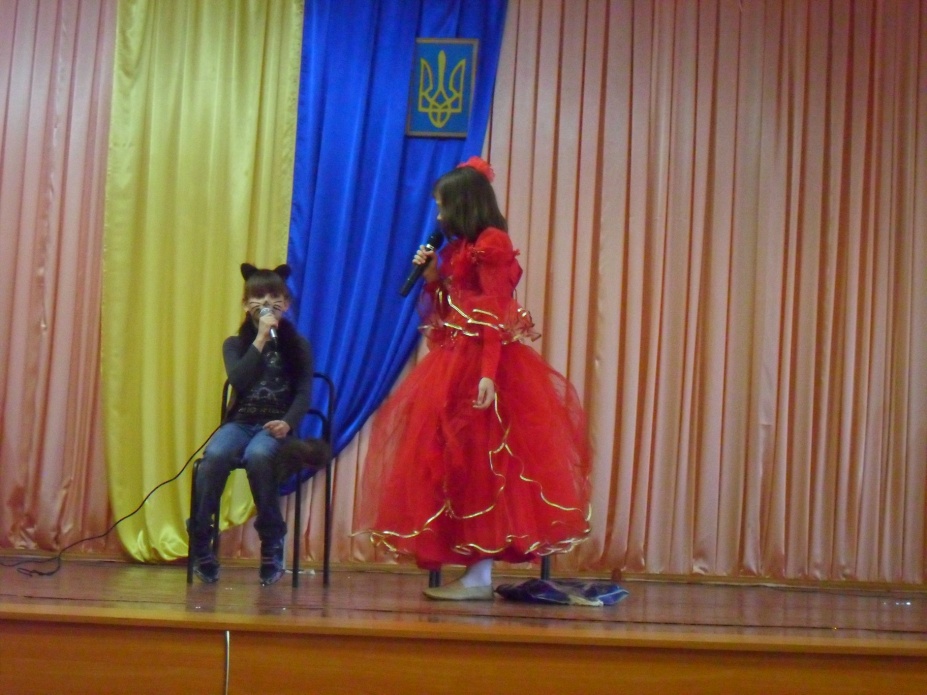 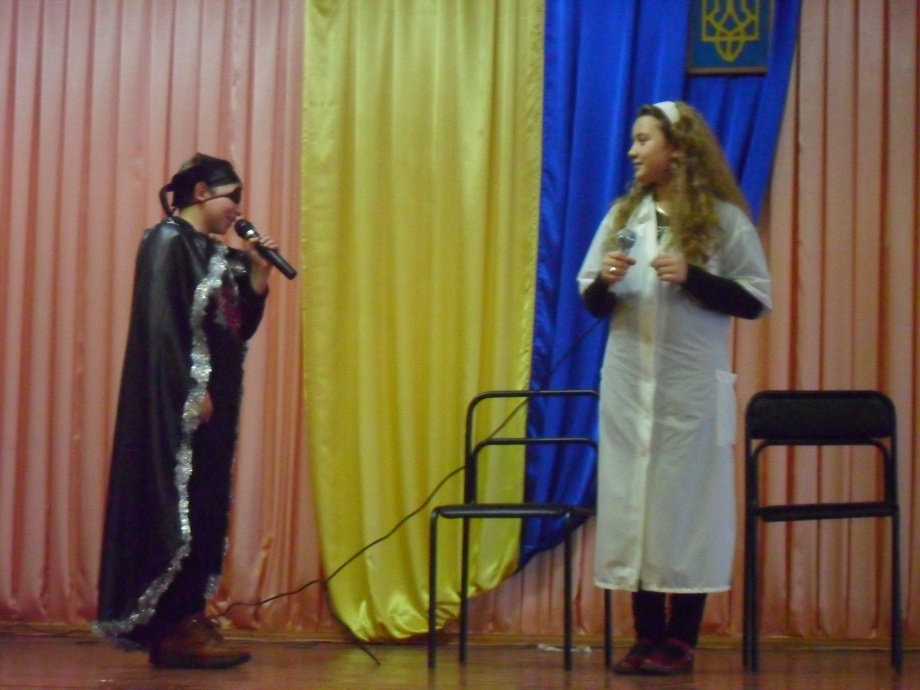 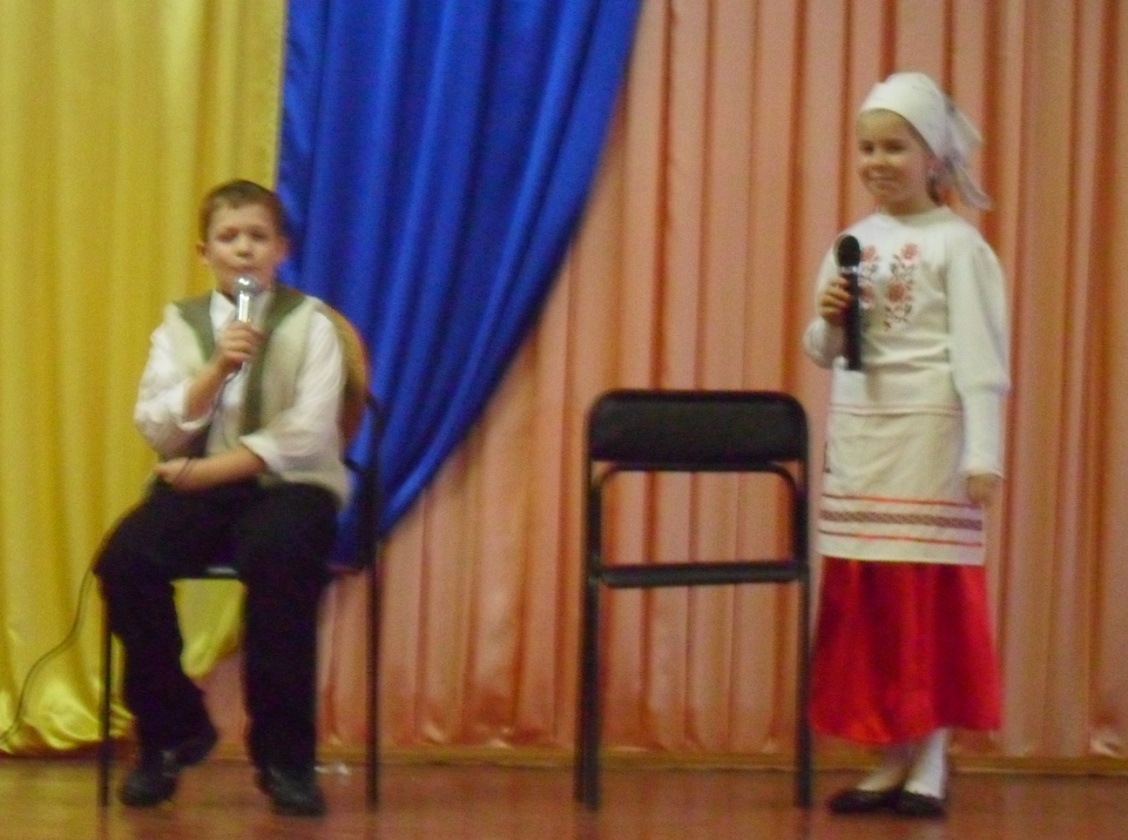 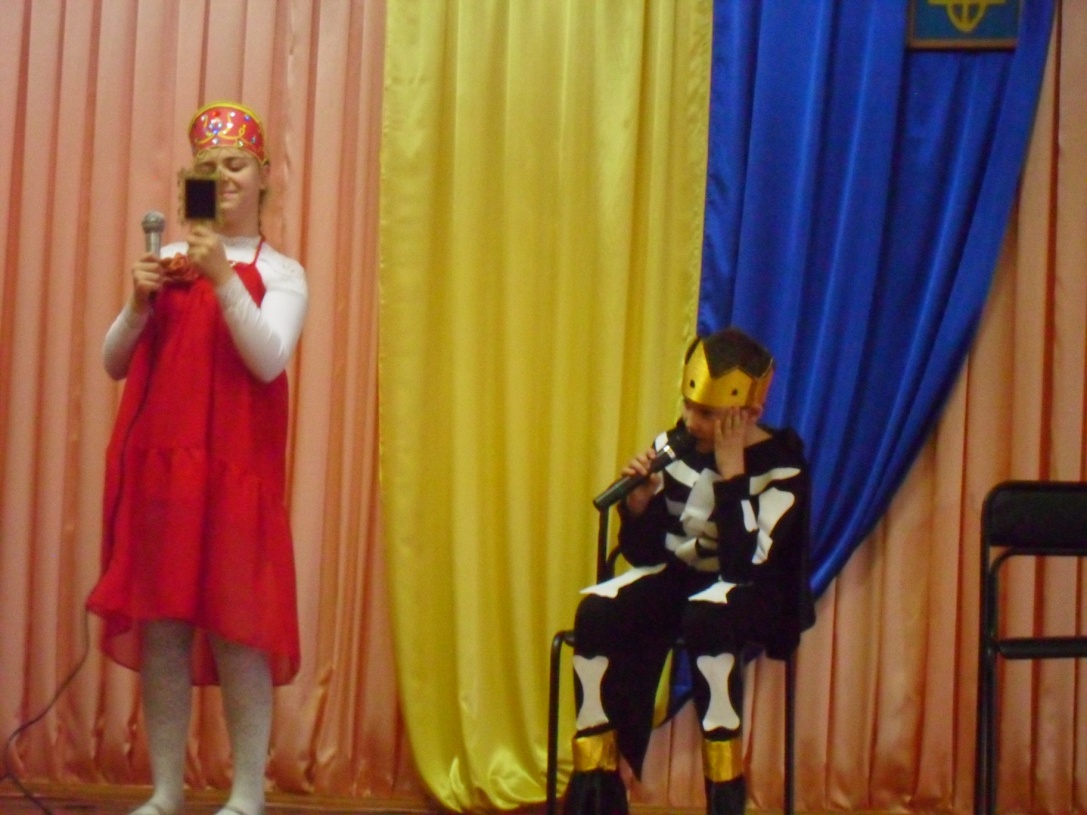 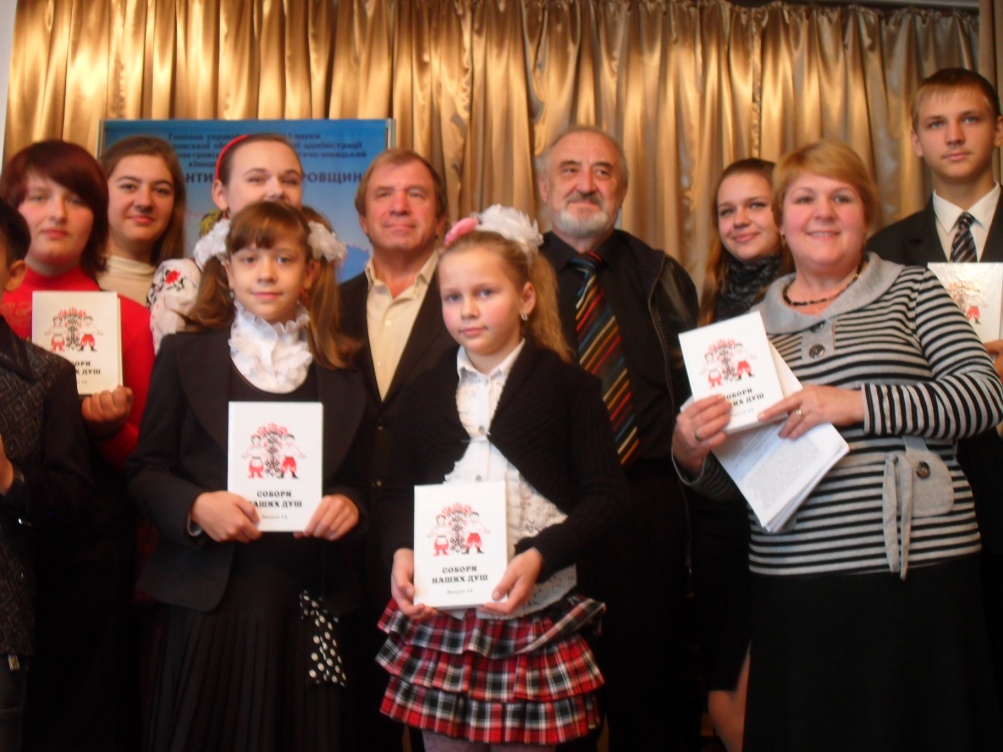 Достижения и награды
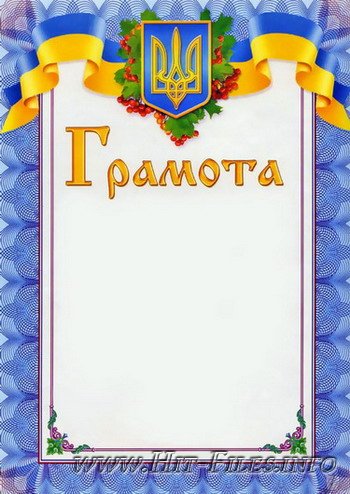 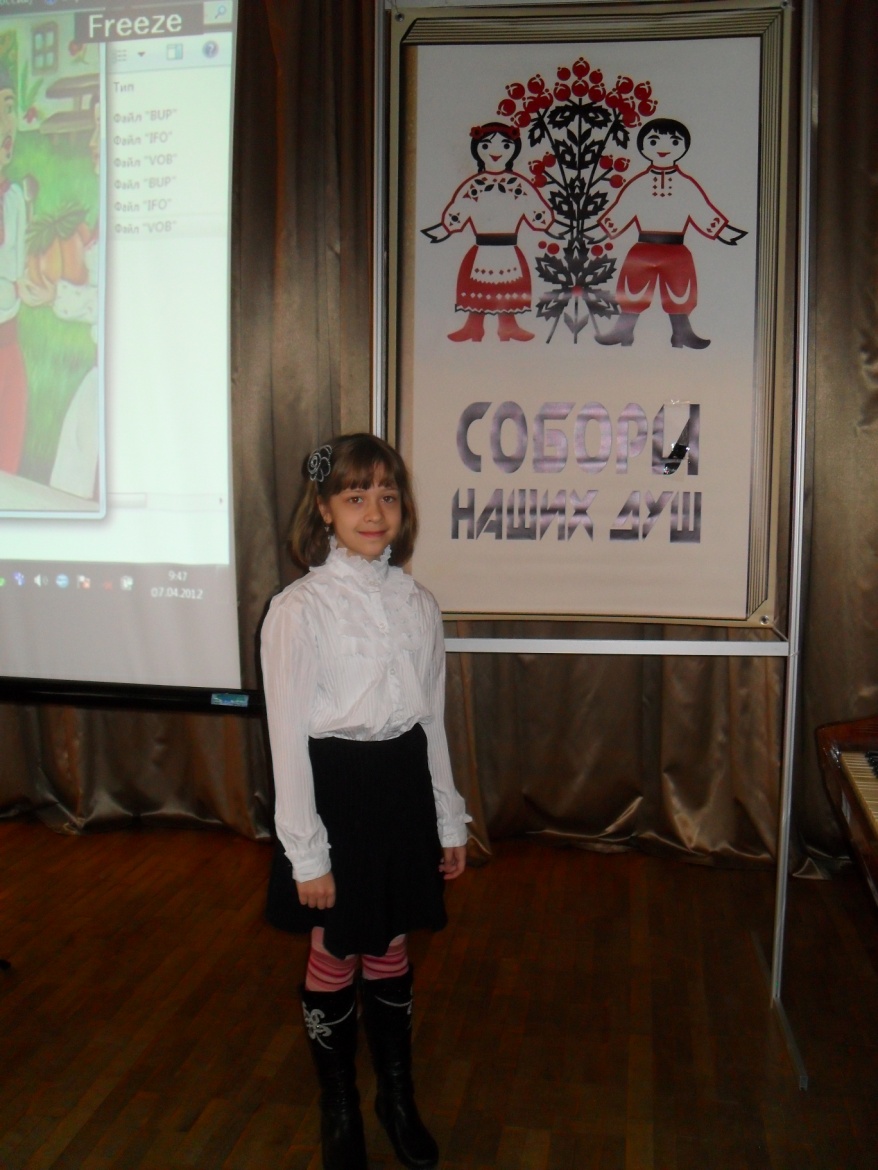 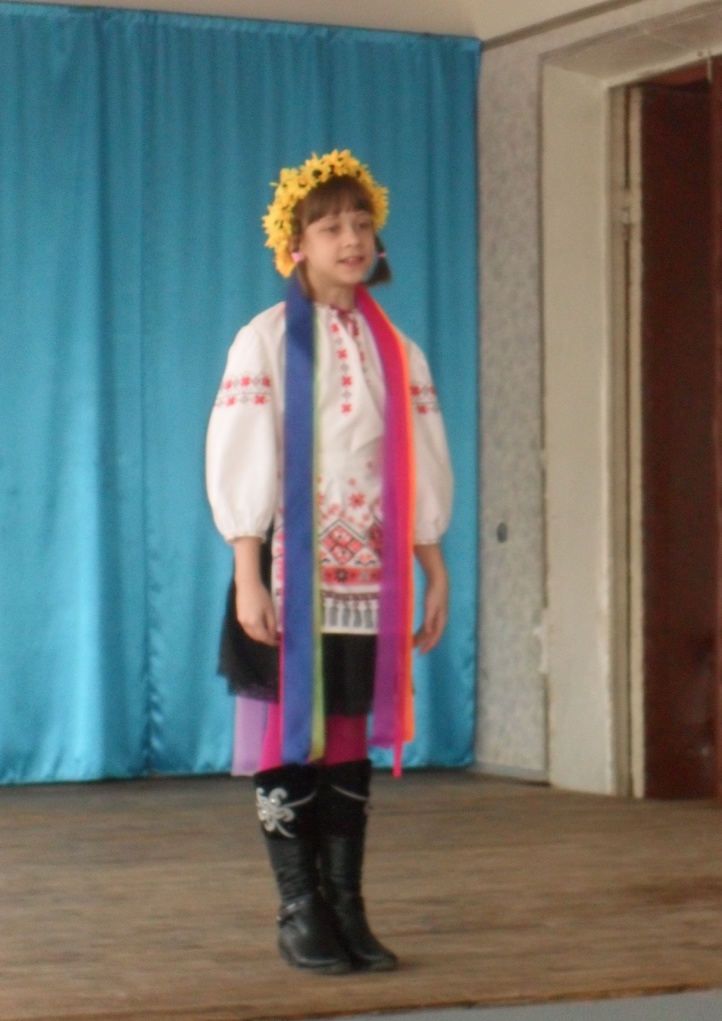 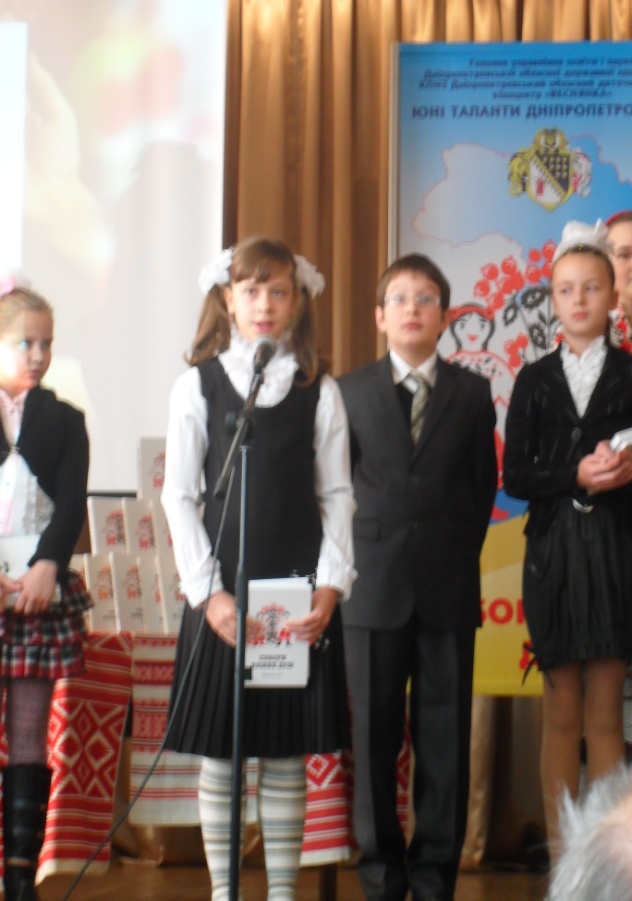 Продолжение следует…
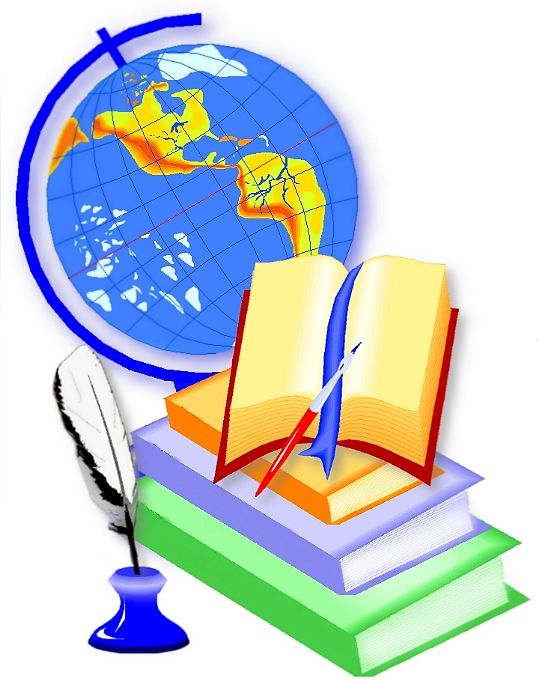